Nursing Anne med tillbehör
Nursing Anne
Ana Zander
Gerd Zander
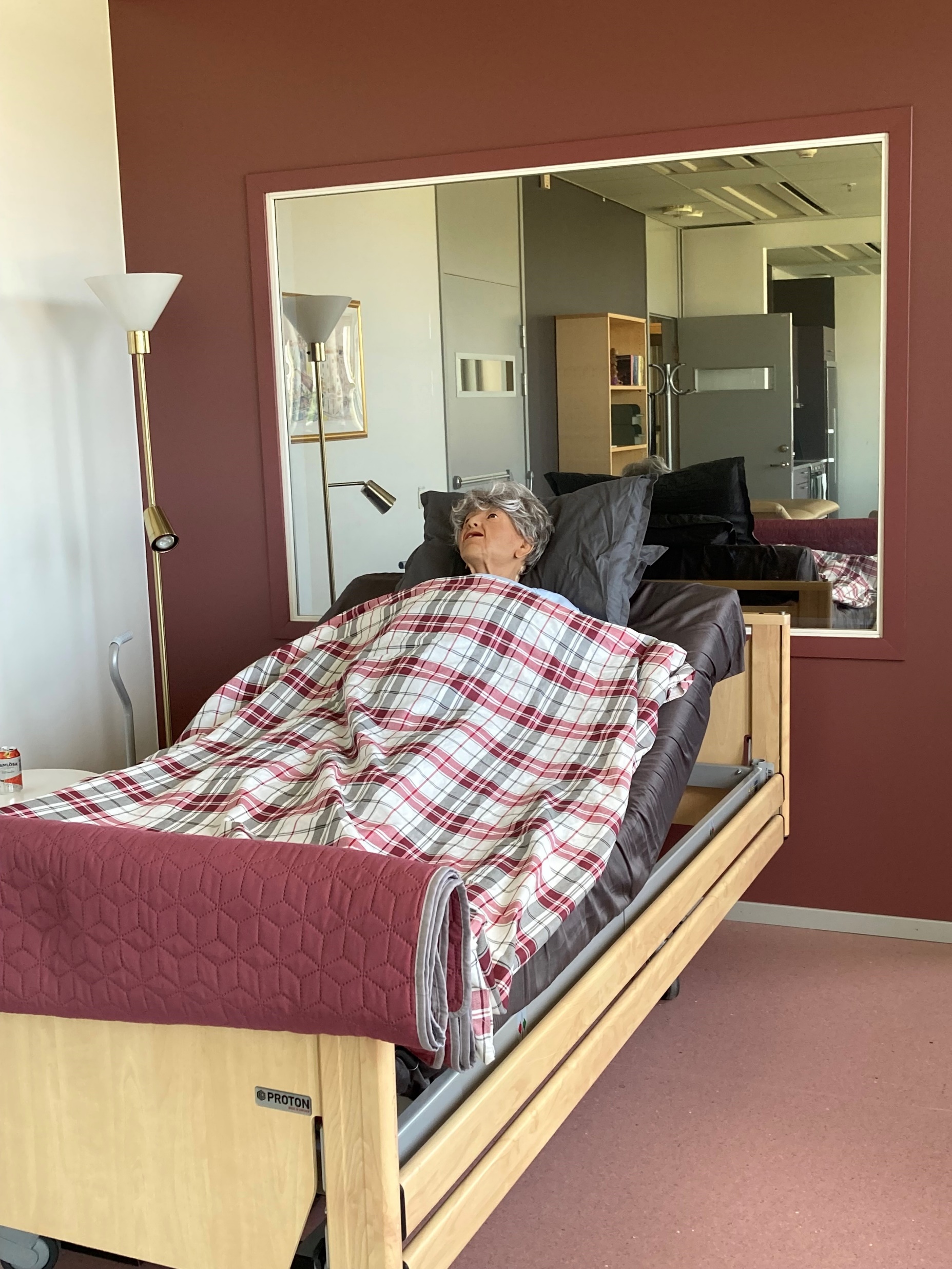 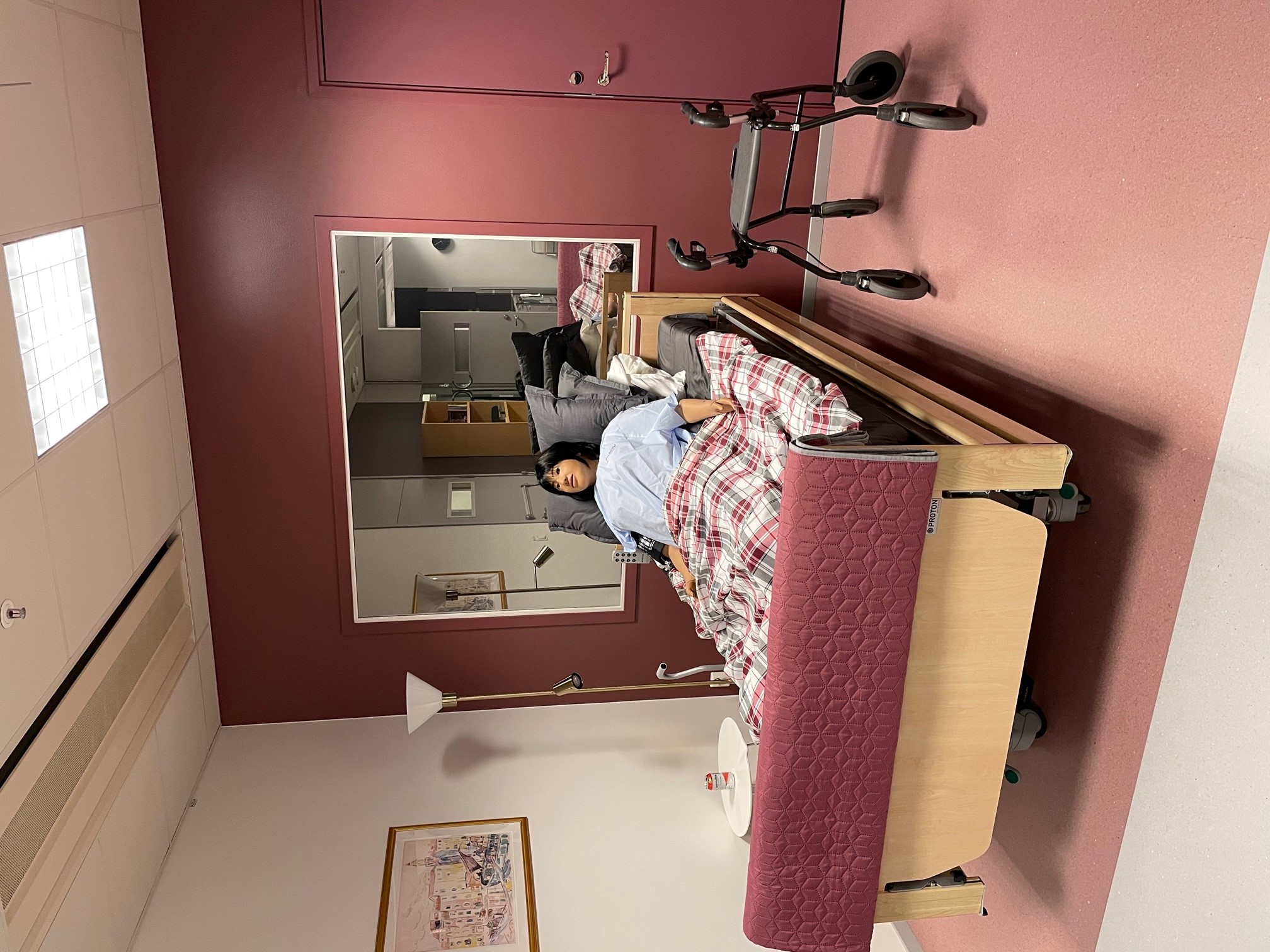 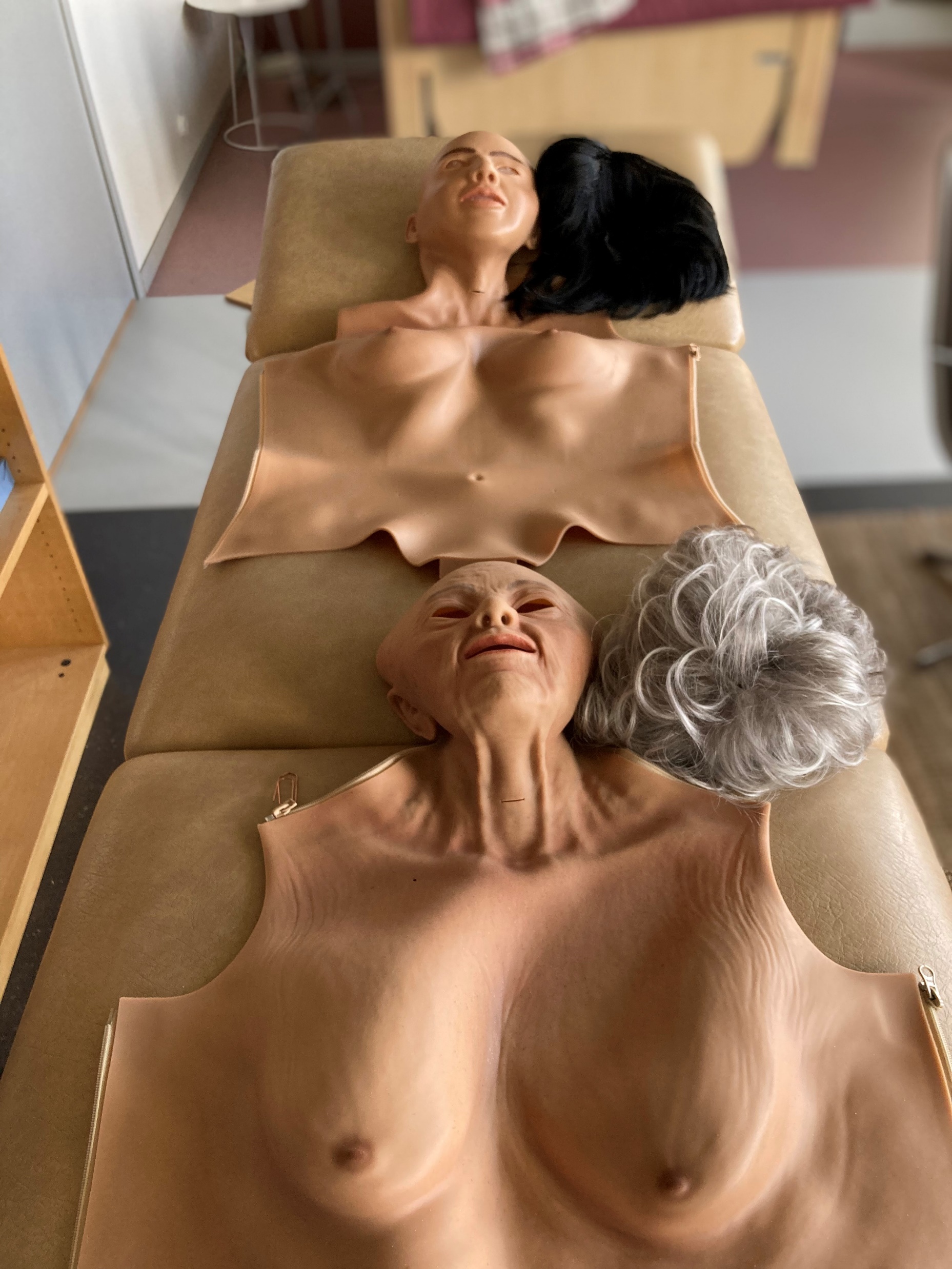 Nursing Anne i två versioner
Ana Zander – ung version
Gerd Zander – äldre version
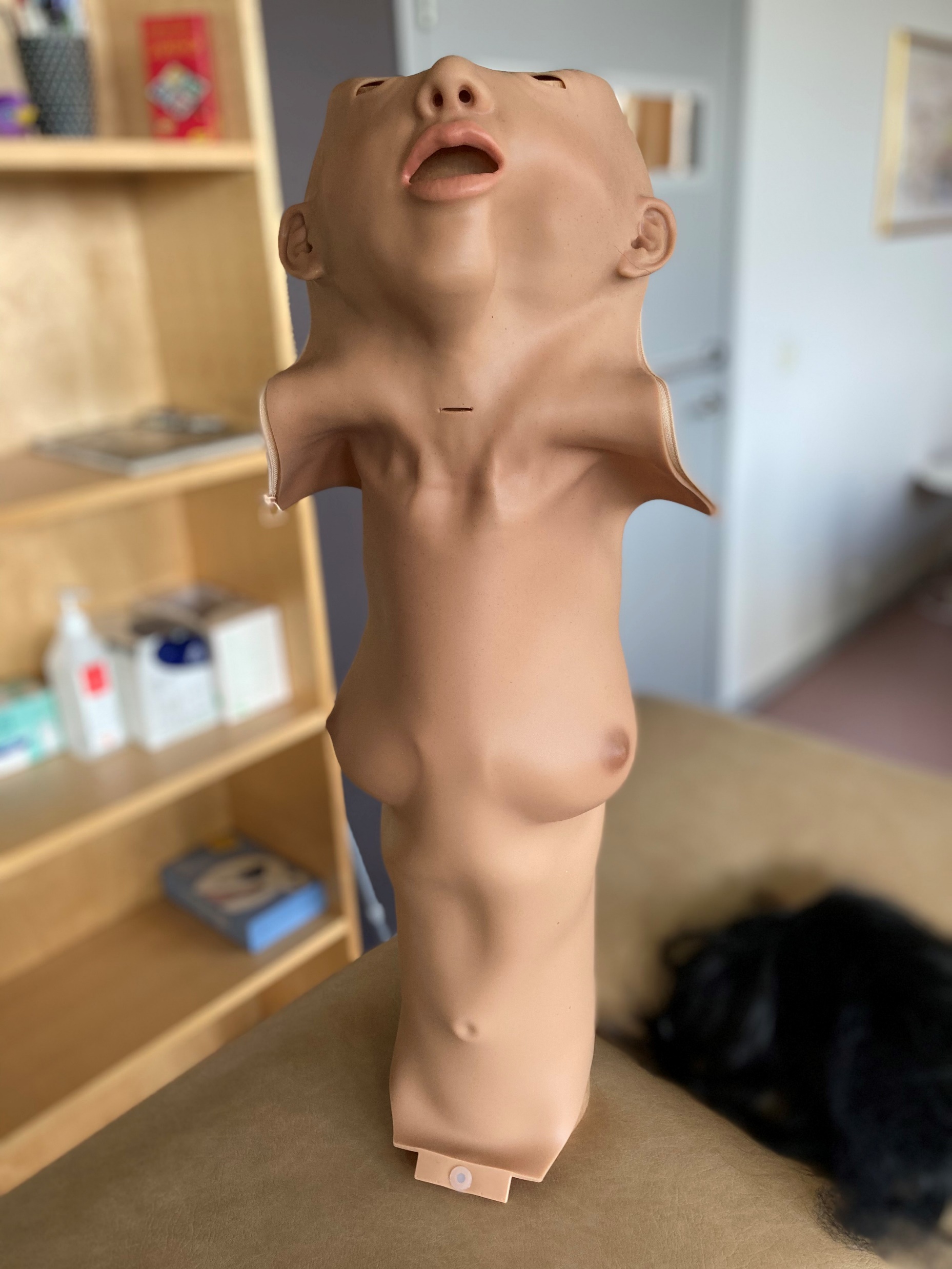 Byte och förvaring av kroppsdräkter
Se instruktionsfilmer:
https://youtu.be/-HGaJV8B02Q 
https://youtu.be/0v9Cc7N9rX4 

Den kroppsdräkt som inte används för tillfället förvaras bäst på rulle i avsedd plastback med lock.
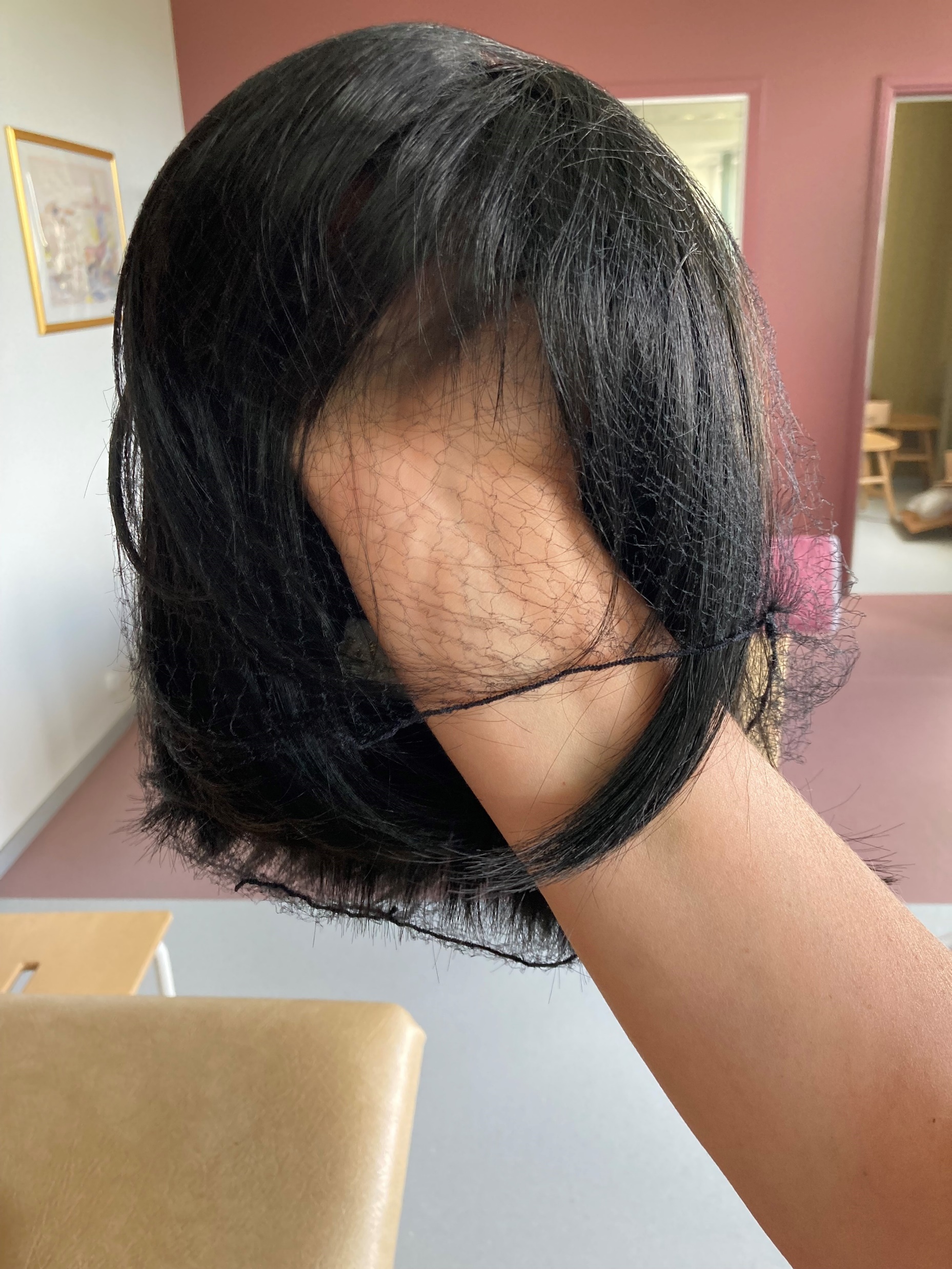 Peruk
För byte av peruk se: https://youtu.be/5DWbO-AVD7k  

Förvaras med hårnät i avsedd plastback.
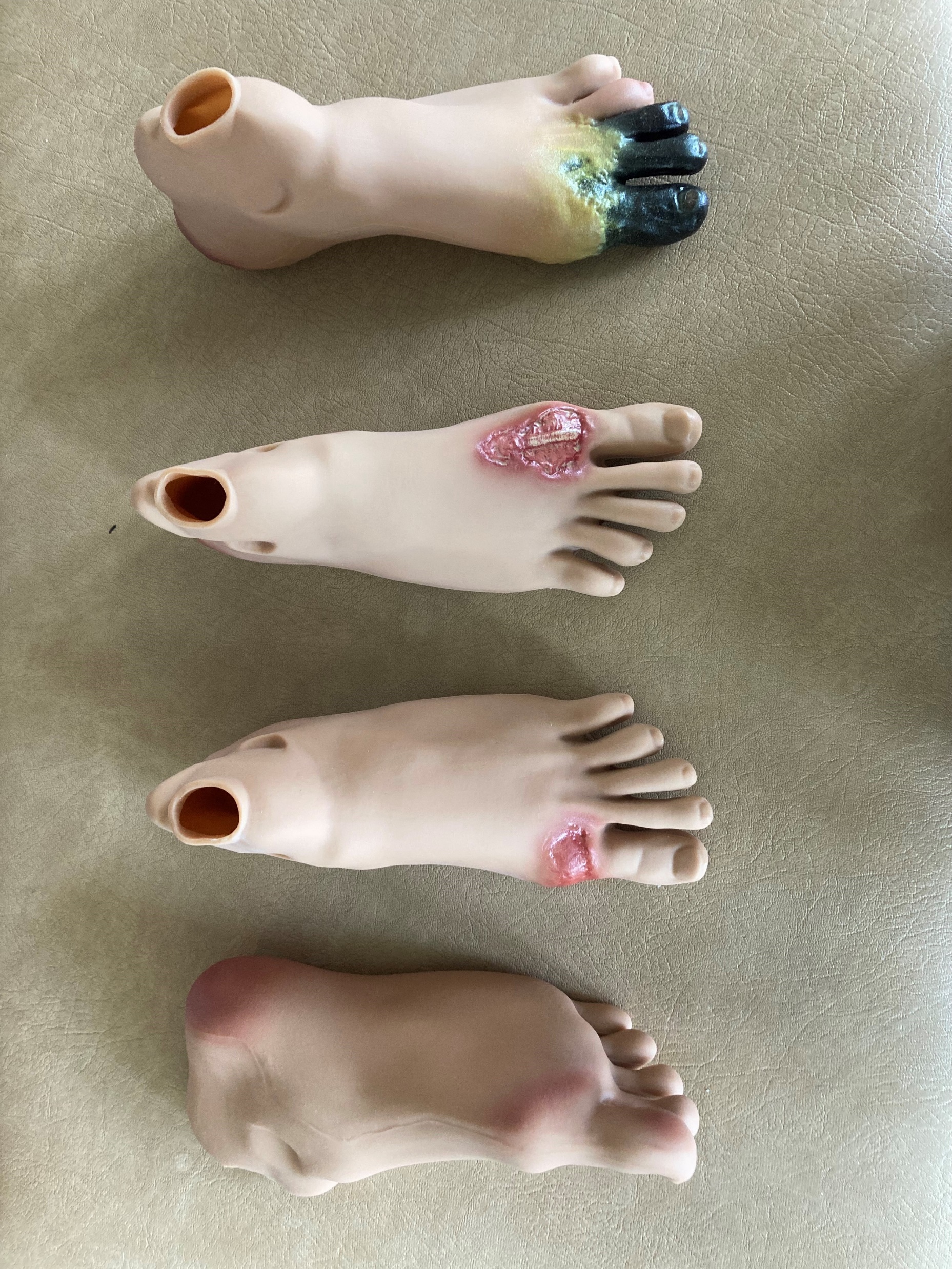 Fötter
Som tillbehör finns fötter med olika grader av sår.

Förvaras i avsedd plastback.
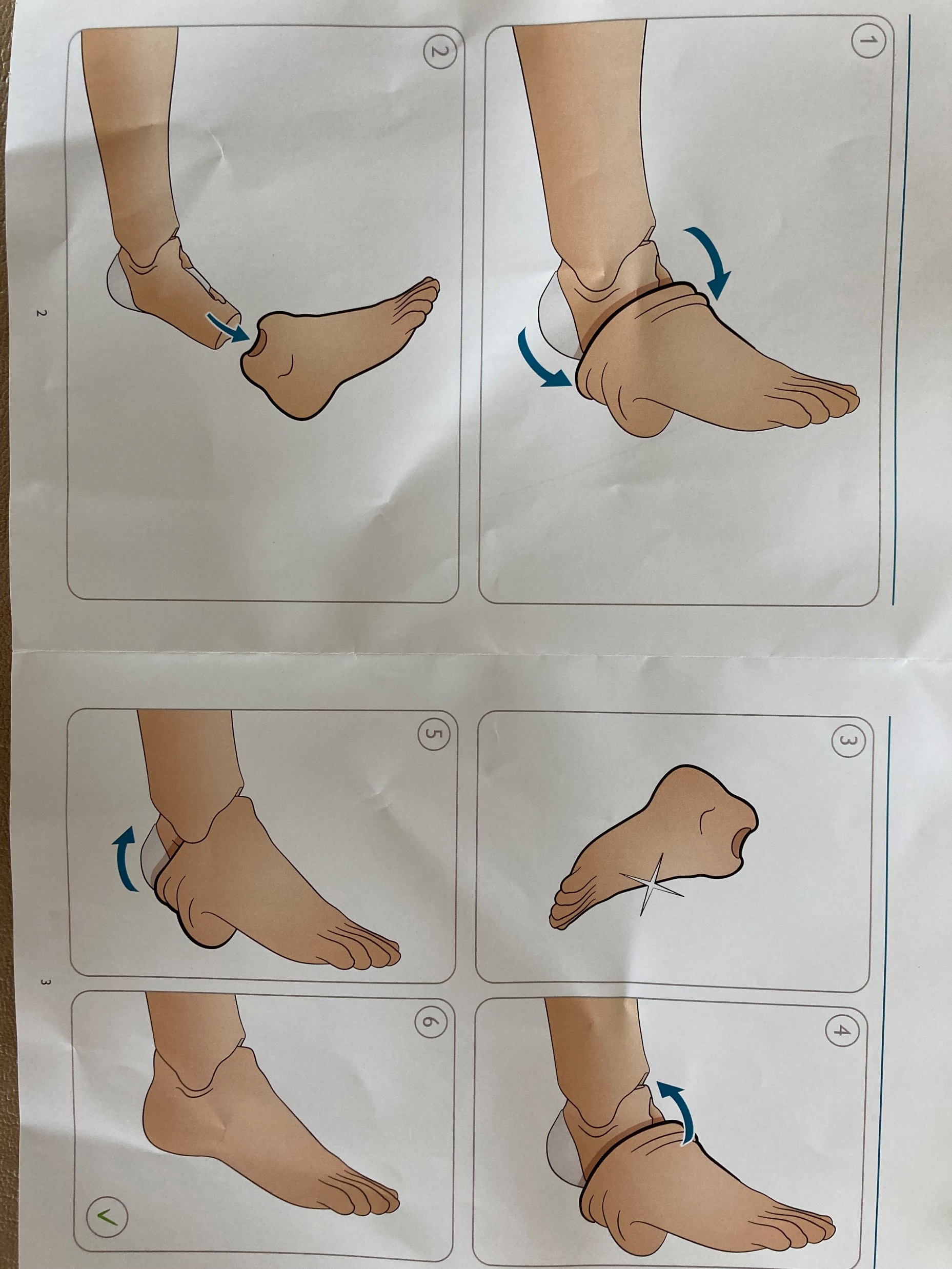 Byte av fot
Instruktion till hur man byter fot finns i plastbacken som fötterna förvaras i.
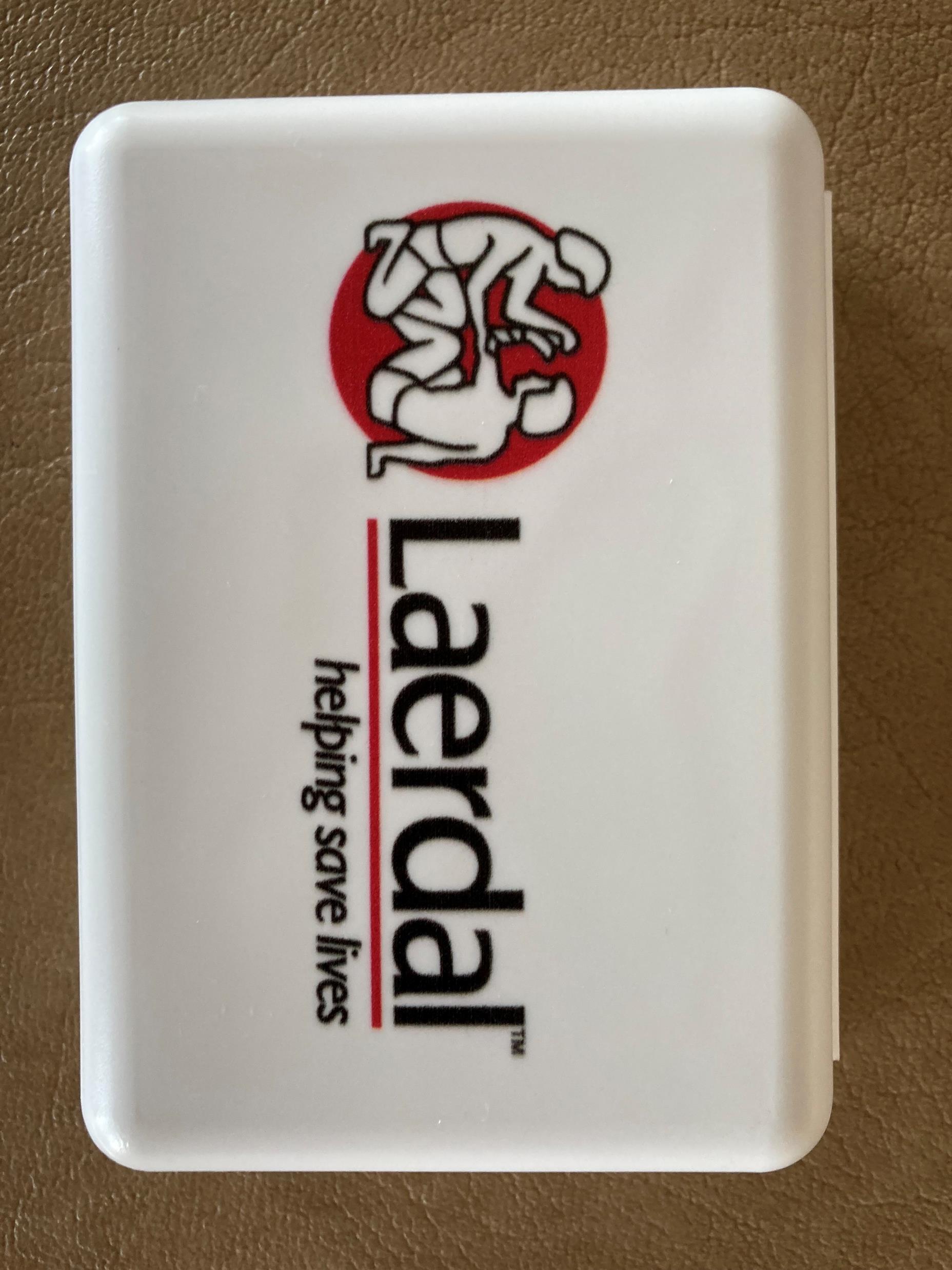 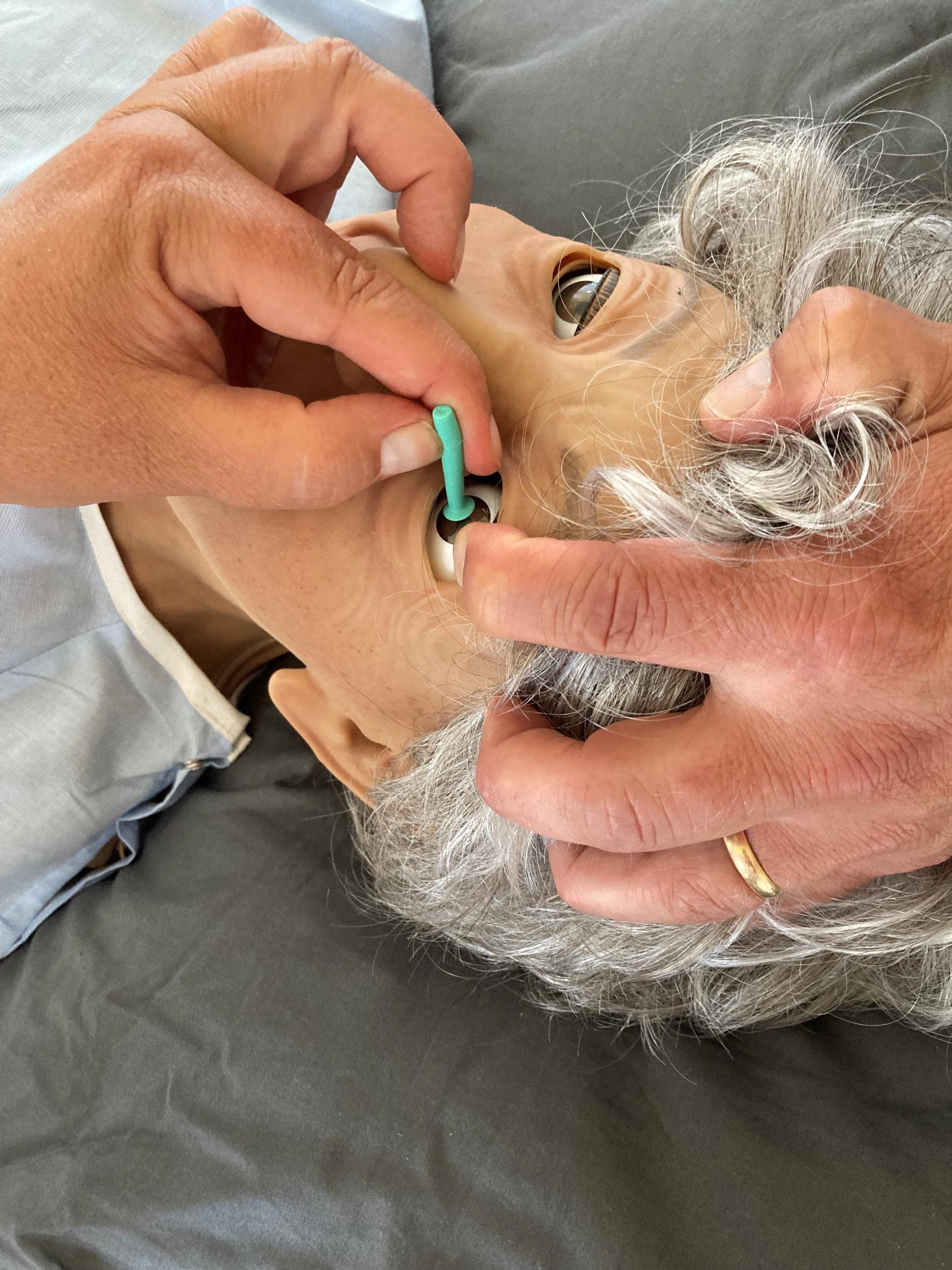 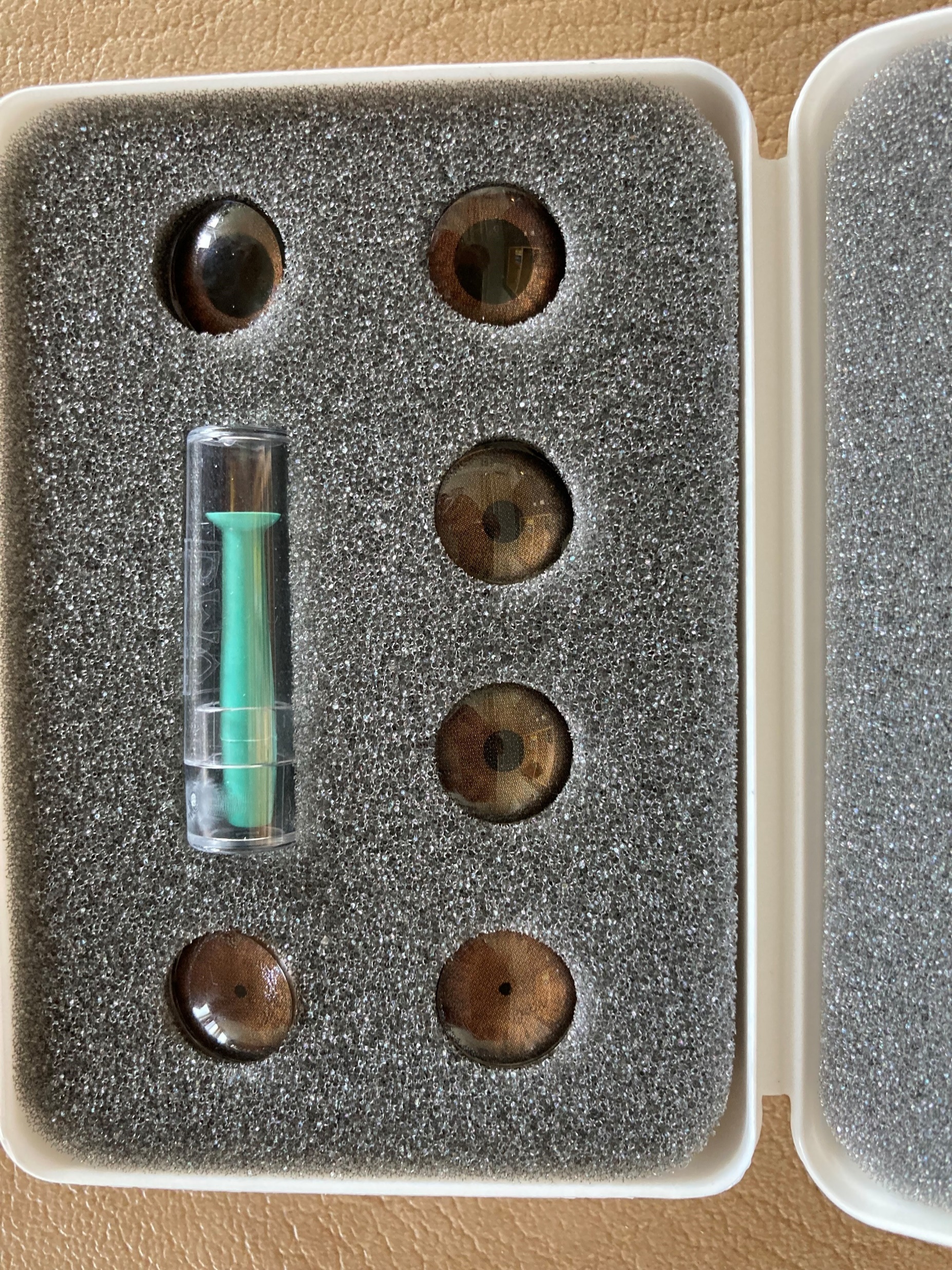 Som tillbehör finns ögon med varierande pupillstorlekar och patologiska förändringar.
Förvaras i avsedd plastback.
Möjlighet att byta iris och pupiller
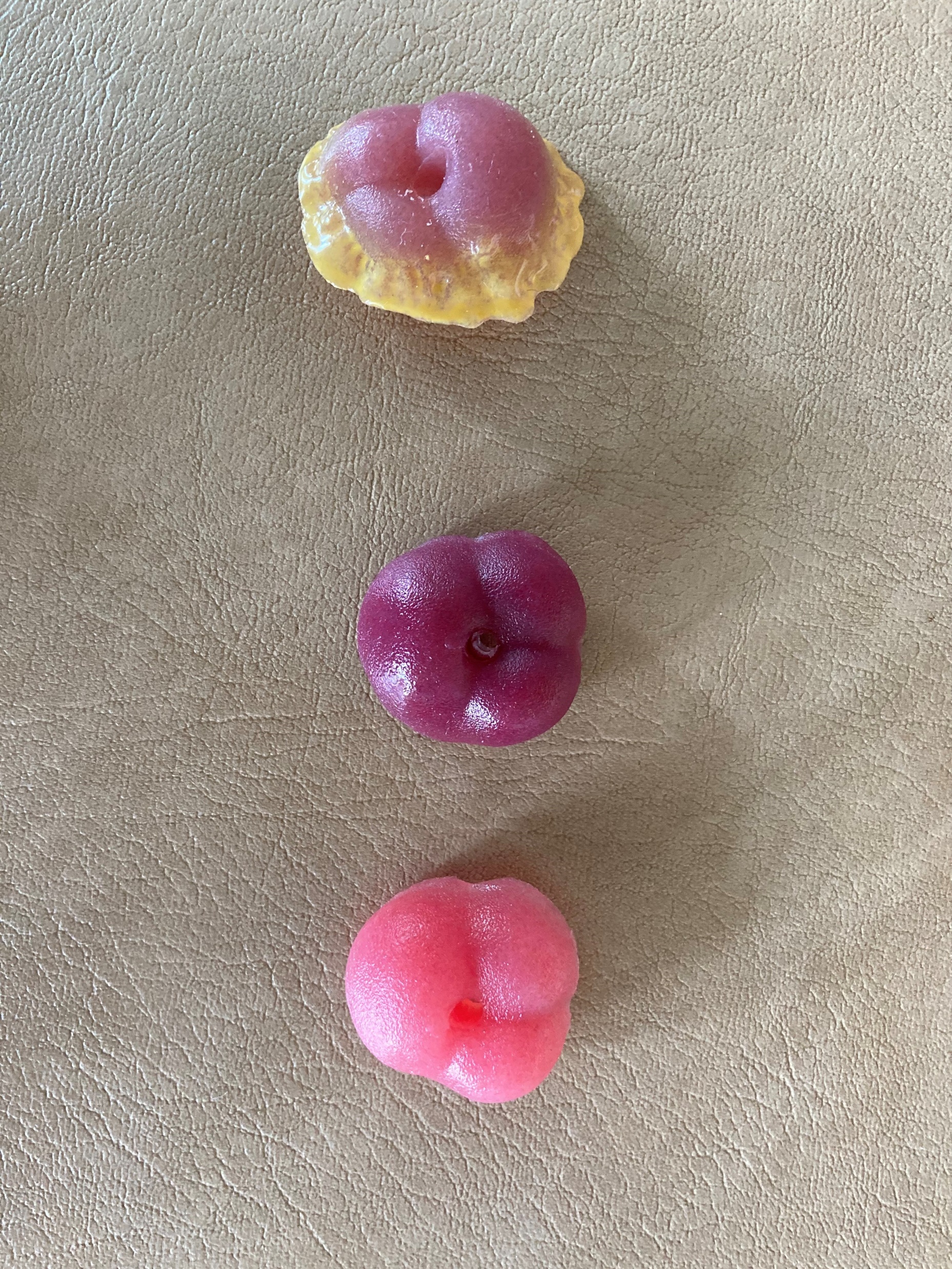 Stomier
Det finns även möjlighet att applicera olika typer av stomier.

Förvaras i avsedd plastback.
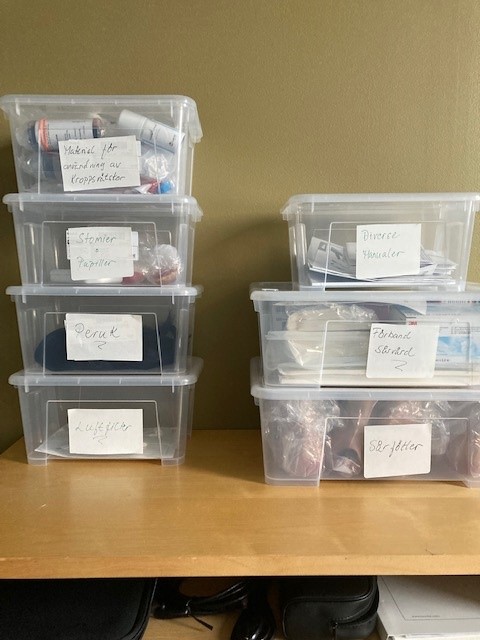 Backar med tillbehör förvaras i manöverrummet
Översikt av olika funktioner
Pulspalpation
På de markerade punkterna kan pulsar palperas.
Auskultation – placering mikrofoner
Bilden visar var man kan auskultera lung-, hjärt- och tarmljud.
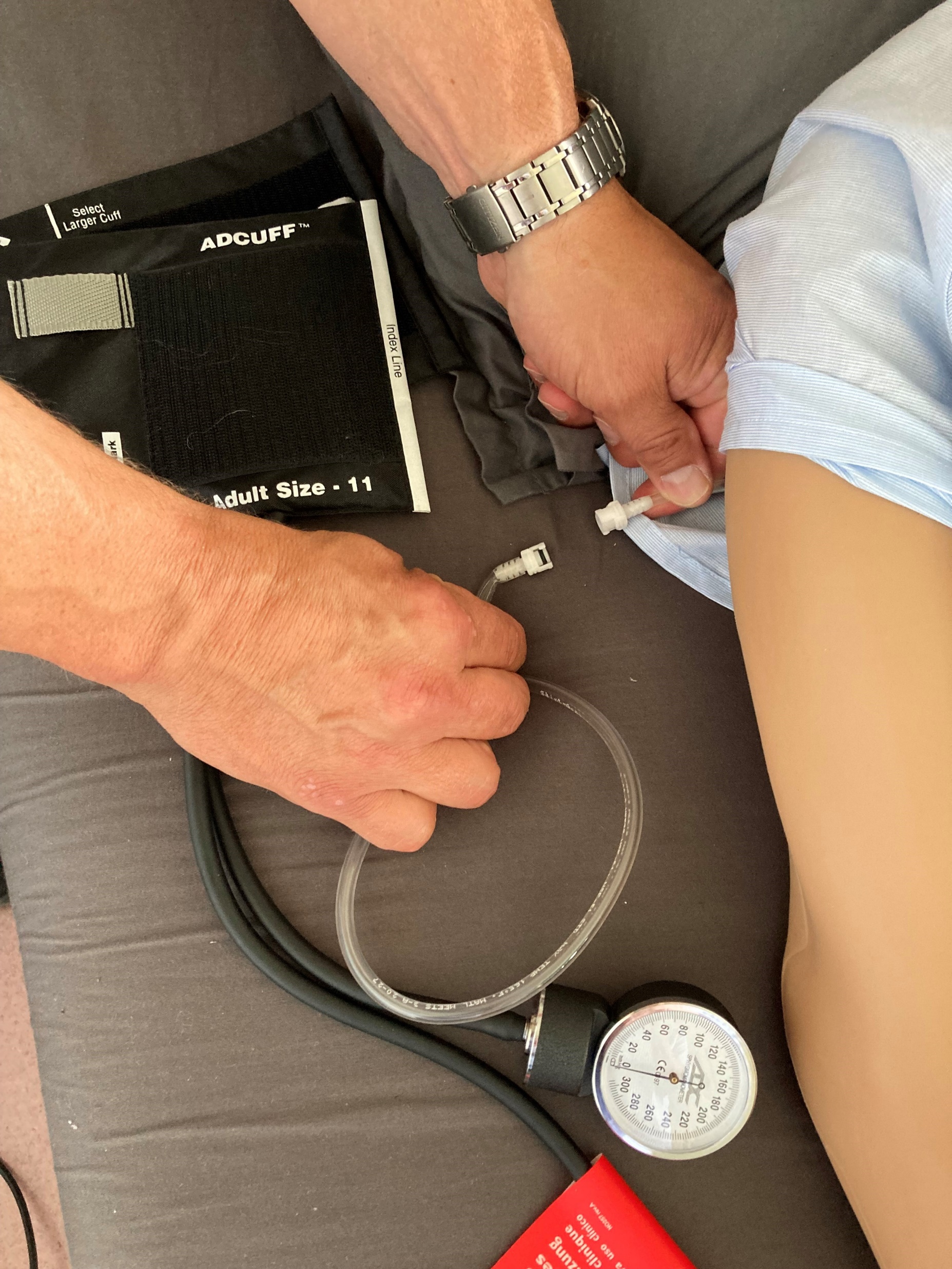 Mäta blodtryck
Bilden visar hur blodtrycksmanschetten kopplas till Nursing Anne.
I övrigt fungerar manschetten som vanligt.
Stetoskop finns i manöverrummet.
Injektionsställen
Bilden visar var man kan ge olika injektioner.

Turkosa markeringar visar var man kan ge våta injektioner.

Röda markeringar visar att man endast kan ge torra injektioner.
Översikt portar
Bilden visar de olika portar som kan användas.
Positionering
Nursing Ann kan böja de flesta leder och positioneras i olika ställningar.
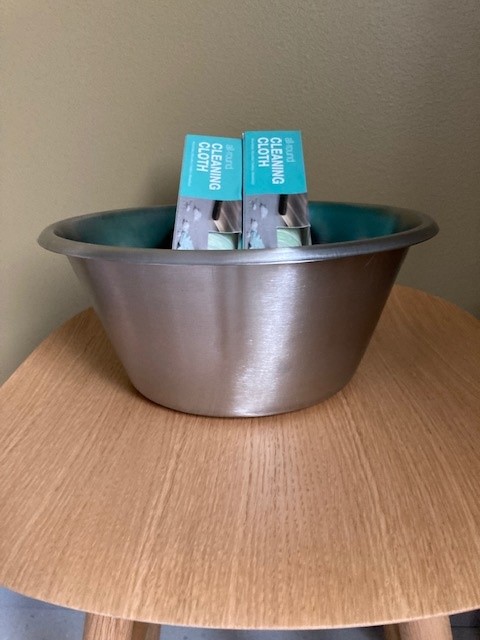 Utensilier för rengöring av
hud och portar finns i förrådet
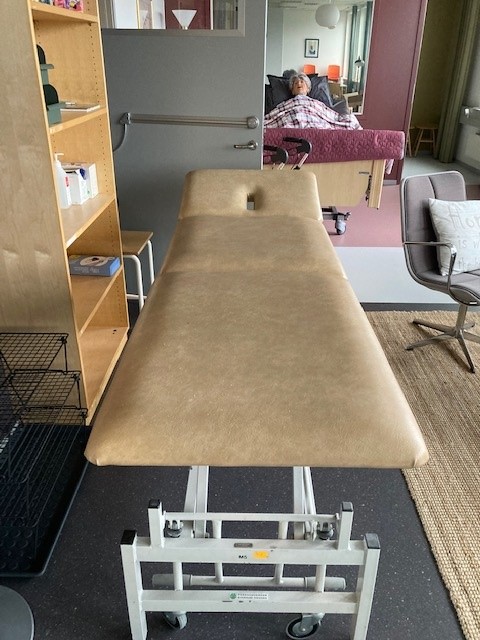 När Nursing Anne inte används för scenario kan hon flyttas till britsen som finns i förrådet. 

Var uppmärksam på att alla kontakter är utdragna innan förflyttning!
För allas trivsel
Häng av ytterkläder utanför​ lägenheten.
Maxantal som bör vistas i lägenheten 8-10 pers.
Livsmedelsvarorna i köket är endast attrapper.​
Använd ej något avlopp i badrummet, de fungerar ej!
Vattenkranen i köket kan dock användas.
Läraren lämnar lägenheten sist, inga studenter lämnas kvar själva.​
Lämna lägenheten i samma skick som när du kom.

Visa respekt för Nursing Anne, tänk att det är en patient!​